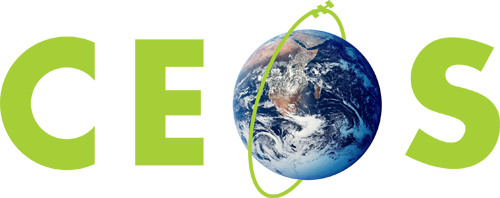 Committee on Earth Observation Satellites
Access & Uptake of Sentinel Data
GFOI SDCG Input
SIT-31 Agenda Item 14
CEOS Strategic Implementation Team
ESA/ESRIN, Frascati, Italy
19th-20th April 2016
GFOI Input
GFOI’s Method and Guidance Document REDDCompass: increasingly used by REDD+ countries within the UN-REDD framework and World Bank.  The planned Copernicus REDD+ Service should strongly encourage its use in applying Sentinel data in National Forest Monitoring Systems. 
Global Baseline Acquisition Strategy:  frequent repetitive dual-polarisation observations over world’s forested areas are needed for C-band SAR data sources to make an effective contribution.  increase dual pol acquisitions of Sentinel-1A and -1B (after successful launch) to build up a dense systematic C-band data archive over the pan-tropics.
Sentinel-2 potentially new gold standard MS optical land surface data. To realise its full potential it needs a gold standard ground segment. Countries still report difficulty in accessing data from SciHub.  International mirrors will help (US, Australia…)
Global Data Flows study..
Welcome prompt and unified approach to SR products
2